Survey Methodology
Email
Invitations
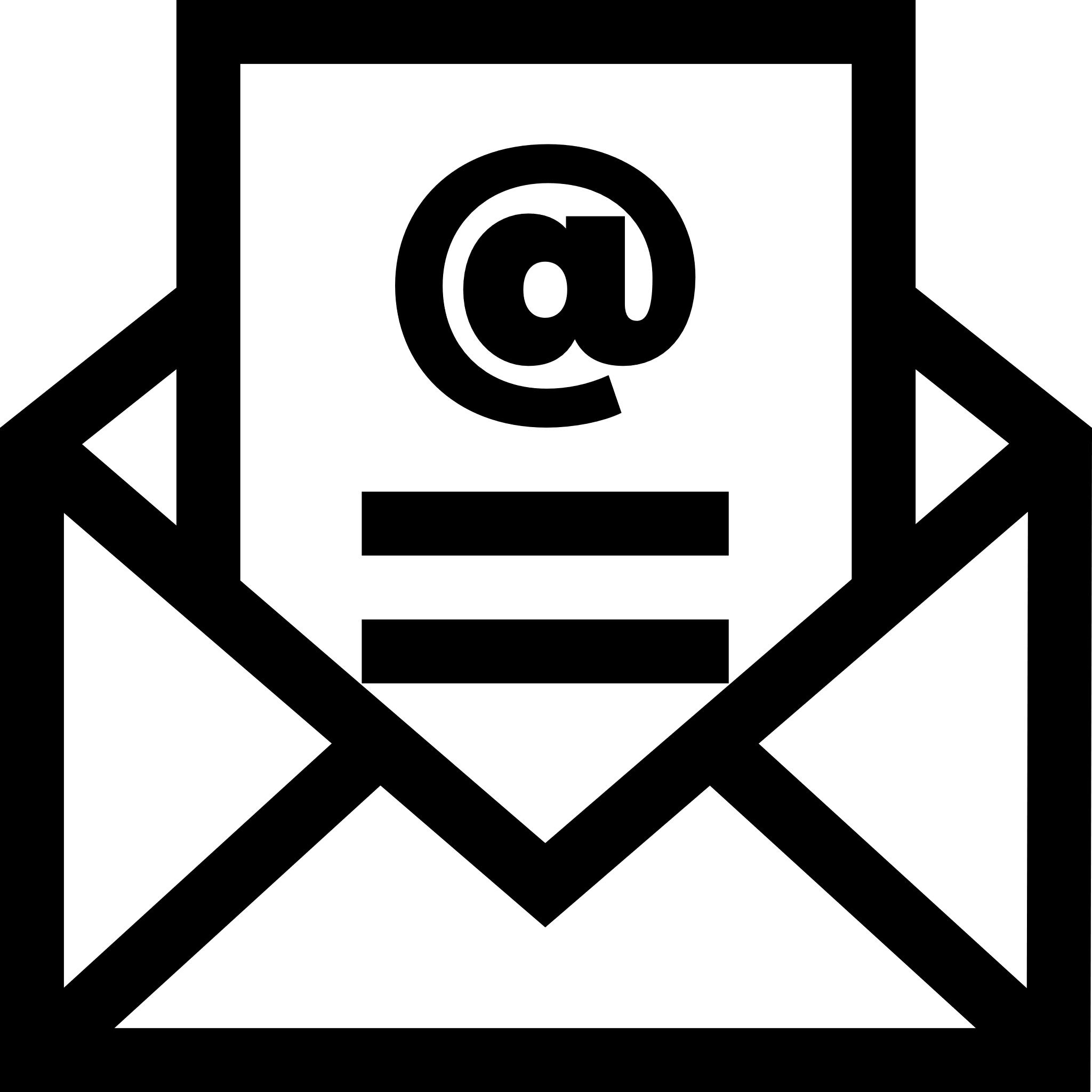 Telephone
Calls
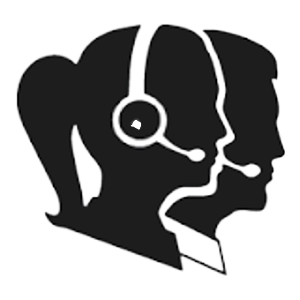 Telephone
Interviews
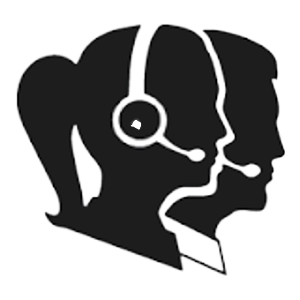 Mailed
Surveys
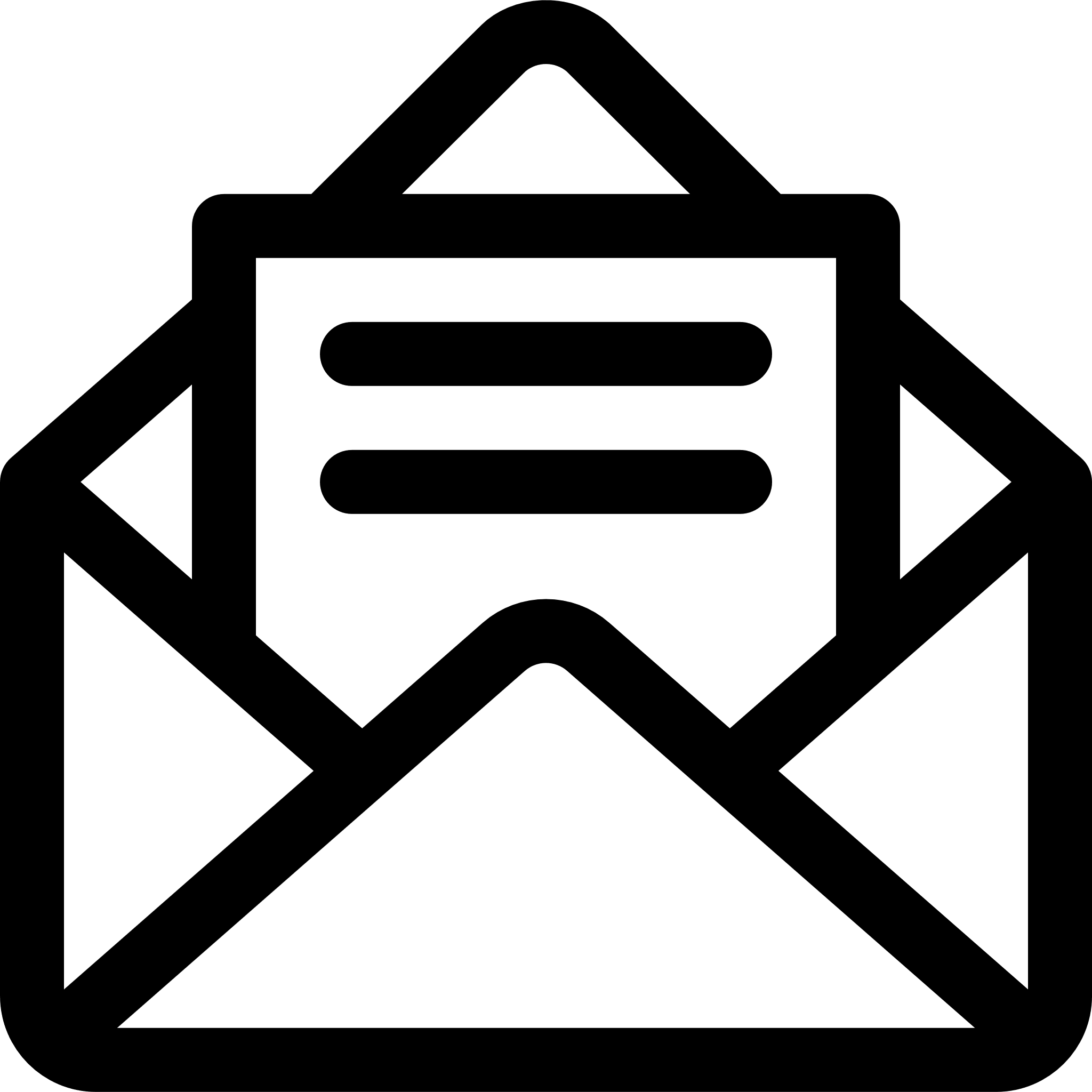 Online
Interviews
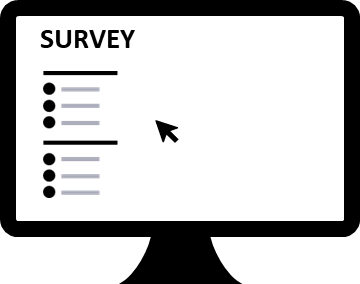 (Note: Not All Results Will Sum to 100% Due to Rounding)
Mood of the Electorate
A majority of voters says the state is off on the wrong track.
Would you say that things in California are generally going in the right direction, or do you feel things have gotten pretty seriously off on the wrong track?
Q1.
These numbers have trended in a more negative direction.
Q1a.
Voters view firefighter unions, childcare providers and local nonprofits most favorably…
I’m going to mention a few people and organizations that are active in public life.  Please tell me whether you have an overall favorable or unfavorable opinion of that person or organization.
Q2. Split Sample
…while political groups and elected officials are more divisive.
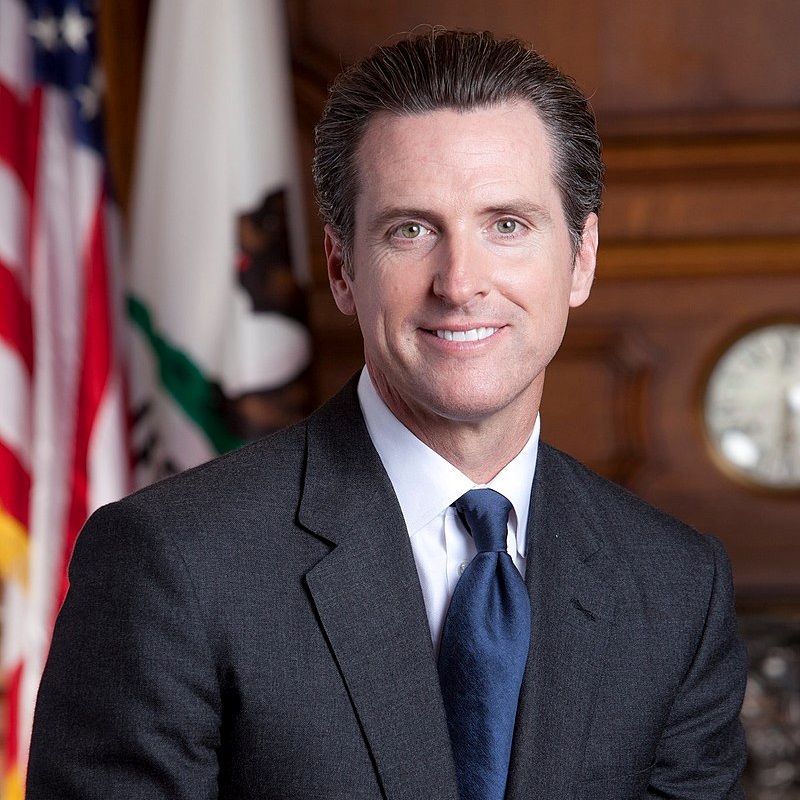 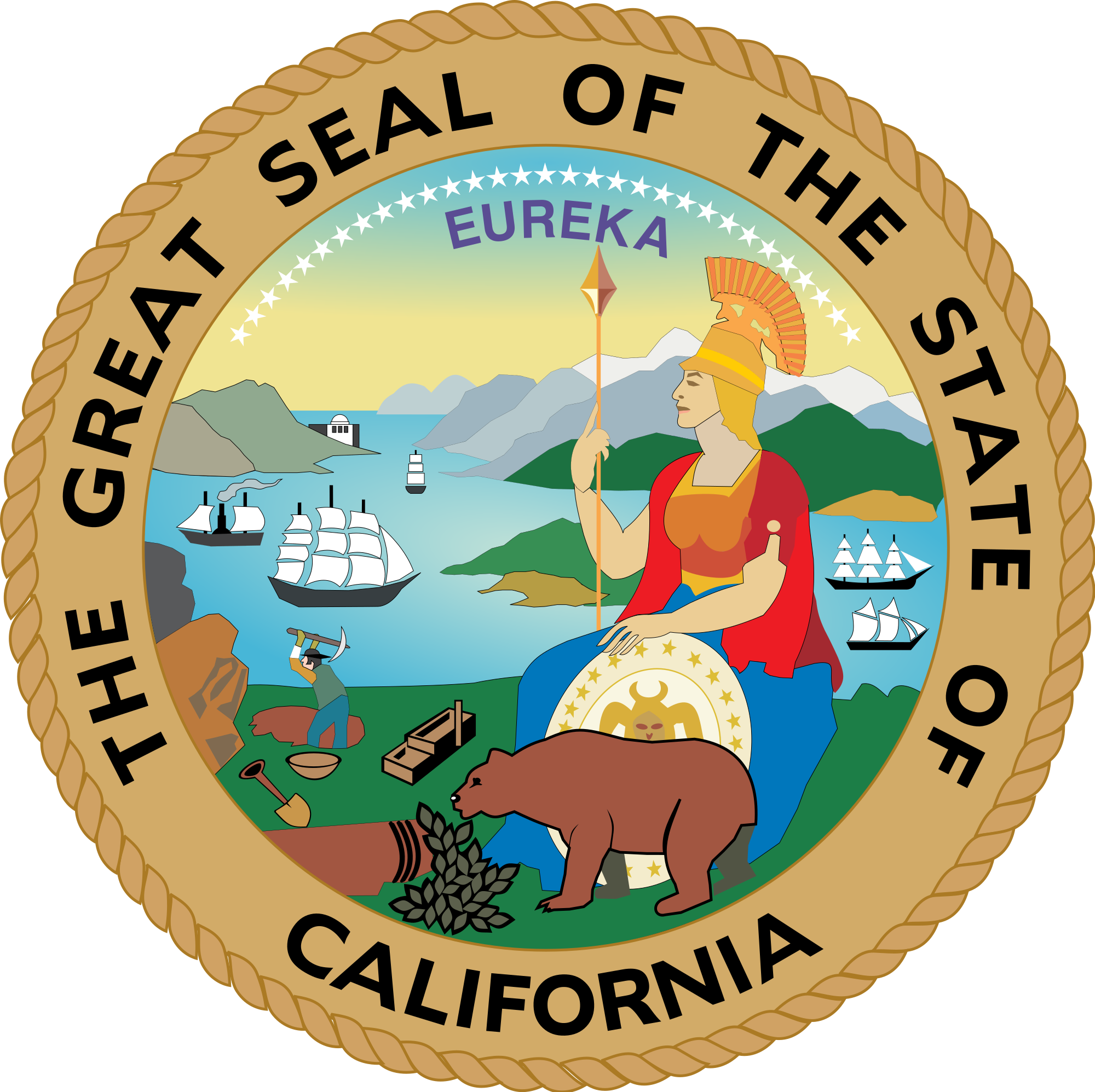 Q2. I’m going to mention a few people and organizations that are active in public life.  Please tell me whether you have an overall favorable or unfavorable opinion of that person or organization. ^Not Part of Split Sample
Homelessness, the cost of living and the cost of housing are seen as the top problems facing the state.
I’m going to read you a list of issues that some people say are problems in California. Please tell me whether you think it is an extremely serious problem, a very serious problem, a somewhat serious problem, or not a serious a problem in California.
Q3. Split Sample
Three in five voters express concern about a lack of affordable childcare and preschool.
Q3. I’m going to read you a list of issues that some people say are problems in California. Please tell me whether you think it is an extremely serious problem, a very serious problem, a somewhat serious problem, or not a serious a problem in California.  ^Not Part of Split Sample
Voters statewide rank untreated mental health among kids as a major concern.
Extremely/Very Serious Problem
Q3. I’m going to read you a list of issues that some people say are problems in California. Please tell me whether you think it is an extremely serious problem, a very serious problem, a somewhat serious problem, or not a serious a problem in California.  ^Not Part of Split Sample
Voters in the inland empire are slightly more likely to see a lack of afterschool programs as a serious problem.
Extremely/Very Serious Problem
Q3. I’m going to read you a list of issues that some people say are problems in California. Please tell me whether you think it is an extremely serious problem, a very serious problem, a somewhat serious problem, or not a serious a problem in California.  ^Not Part of Split Sample
Views on Issues Affecting Children and Families
Voters place education at the top of a list of problems facing children and families today.
In a few words of your own, what do you think is the most serious problem or challenge facing children and their families in California today?
(Open-ended)
Q4.
Verbatim Comments on Issues Facing California Children and Families
The most serious challenge for California students and their families is the ability to foster a balanced, fact-based education with academia under attack from rightwing political activists who deny truth and enable a gun culture that brings unmitigated fear into our classrooms.
Qualified teachers who can't afford to teach because of the low pay. Ridiculous taxation, who can afford it?
Lack of parenting due to time it takes to have both parents working to be able to be here. Spiritual deficiency.
Teachers don’t have enough money to do their job, and kids are stressed out and upset about everything.
Lack of adequate mental and health care resources.
Access to comprehensive health care including mental health care.
Living affordability - housing, care, food, childcare, and healthcare, and fire insurance.
I would say for this that it is definitely quality education for all children. I think this is a serious problem in California. It's also receiving good quality school lunches as well, but this could apply to all of America.
Lack of parental guidance. Parents’ inability to care for their children.
Lack of discipline in the classroom. Poor use of resources. Teachers need more pay.
Q4. In a few words of your own, what do you think is the most serious problem or challenge facing children and their families in California today?
Three-quarters say there is a need for additional funding for programs serving children and youth.
Do you think there is a great need for additional funding, some need, a little need, or no real need for additional funding for programs that serve children and youth in your community?
Region
Great/Some Need73%
A Little/No Real Need22%
Party
Q5.
Voters view school districts, local government and state government as most responsible for supporting children and families.
Here is a list of organizations. Please indicate how responsible you think they should be for helping parents ensure California children and their families have the support they need to be healthy and thrive: very responsible, somewhat responsible, not too responsible, or not at all responsible.
Q6.
Voters across partisan lines see school districts and local government as bearing responsibility.
Total Responsible
Q6. Here is a list of organizations. Please indicate how responsible you think they should be for helping parents ensure California children and their families have the support they need to be healthy and thrive: very responsible, somewhat responsible, not too responsible, or not at all responsible.
Protecting children from abuse, providing job training, support for homeless kids, and mental health services are the most important funding priorities.
I am going to read you a list of programs for children, youth, and families. Please tell me how important it is to you personally that each item be funded in your community: extremely important, very important, somewhat important, or not too important.
Q7. Split Sample
Three-quarters prioritize efforts to support youth healing from trauma.
Q7. I am going to read you a list of programs for children, youth, and families. Please tell me how important it is to you personally that each item be funded in your community: extremely important, very important, somewhat important, or not too important. Split Sample
Voters view youth living in poverty as the highest-priority population to assist.
I am going to read you a list of different groups of children and youth. Please tell me if you think expanding programs and services for that group of children and youth should be one of your community’s highest priorities, a high priority, a moderate priority, or a low priority.
Q8. Split Sample
Voters are less likely to prioritize children from middle-class families, immigrant children and LGBTQ+ children.
Q8. I am going to read you a list of different groups of children and youth. Please tell me if you think expanding programs and services for that group of children and youth should be one of your community’s highest priorities, a high priority, a moderate priority, or a low priority. Split Sample
Support for Funding Programs for Children and Youth
In principle, voters are split in their support for a modest tax to fund children’s services in their community.
Would you support or oppose a modest increase in taxes for (Half Sample: childcare, preschool, and other early childhood services) (Half Sample: programs and services to support the development of children of all ages) in your community?
Q9 (Split A, Split B & Total),
Democrats offer the strongest support for increasing taxes to fund children’s services.
Q9 (Total). Would you support or oppose a modest increase in taxes for (SPLIT SAMPLE A: childcare, preschool, and other early childhood services) (SPLIT SAMPLE B: programs and services to support the development of children of all ages) in your community?
Voters in their 40’s and 50’s are least likely to support a tax increase for children’s services.
Q9 (Total). Would you support or oppose a modest increase in taxes for (SPLIT SAMPLE A: childcare, preschool, and other early childhood services) (SPLIT SAMPLE B: programs and services to support the development of children of all ages) in your community?
Democrats 50 and over and Democratic women offer the most support for the proposal.
Q9 (Total). Would you support or oppose a modest increase in taxes for (SPLIT SAMPLE A: childcare, preschool, and other early childhood services) (SPLIT SAMPLE B: programs and services to support the development of children of all ages) in your community?
Latino voters are most divided.
Q9 (Total). Would you support or oppose a modest increase in taxes for (SPLIT SAMPLE A: childcare, preschool, and other early childhood services) (SPLIT SAMPLE B: programs and services to support the development of children of all ages) in your community?
Voters surrounding LA County, those in Kern County and LA County are majority opposed.
Q9 (Total). Would you support or oppose a modest increase in taxes for (SPLIT SAMPLE A: childcare, preschool, and other early childhood services) (SPLIT SAMPLE B: programs and services to support the development of children of all ages) in your community?
A majority is willing to pay as much as $100 per year to fund these services.
Would you be willing to pay _____ more in taxes for (SPLIT SAMPLE A: childcare, preschool, and other early childhood services) (SPLIT SAMPLE B: programs and services to support the development of children of all ages) in your community?
Q10.
Voters view set-asides as the most acceptable way of funding children and youth programs.
Here is a list of ways these additional funds to support children and youth could be raised. Please indicate if in your opinion, it would be a very acceptable, somewhat acceptable, 
somewhat unacceptable, or very unacceptable way to raise funds to benefit children and youth.
Q11. Split Sample
Parcel taxes and sales taxes are rated the least acceptable funding mechanisms.
Q11. Here is a list of ways these additional funds to support children and youth could be raised. Please indicate if in your opinion, it would be a very acceptable, somewhat acceptable, somewhat unacceptable, or very unacceptable way to raise funds to benefit children and youth. Split Sample
Given pro and con arguments, two-thirds of voters still back set-asides.
I’d like to ask you more about one of the ideas I just described - dedicating a small percentage of additional funds from existing city budgets to support children and youth.  I’m going to read you 2 statements about this idea; please tell me which one comes closest to your personal opinion.
Mentioning defunding the police has no meaningful impact on voters’ selection.
Q12.
Support for set-asides cuts across region and partisan affiliation.
Region
Party
Q12. I’d like to ask you more about one of the ideas I just described - dedicating a small percentage of additional funds from existing city budgets to support children and youth.  I’m going to read you 2 statements about this idea; please tell me which one comes closest to your personal opinion.
Identifying Persuadable Voters
A majority supports funding childcare, preschool, and early childhood services after hearing positive arguments in isolation.
Childcare, preschool and other early childhood services
Total Support
Total Oppose
Don’t Know
Q9, Q14 & Q15. (Split A) Having heard this, let me ask you one last time: would you support or oppose a modest increase in taxes for childcare, preschool and other early childhood services in your community?
Support for programs for children of all ages is more durable after criticisms.
Programs and services to support the development of children of all ages
Total Oppose
Total Support
Don’t Know
Q9, Q14 & Q15. (Split B) Having heard this, let me ask you one last time: would you support or oppose a modest increase in taxes for programs and services to support the development of children of all ages in your community?
Segmenting the Electorate by Consistency of Support
Consistent Support: Voters who consistently indicated they would support the measure

Consistent Oppose: Voters who consistently indicated they would oppose the measure

Swing: Voters who do not fall into any of the other categories – remaining consistently undecided or switching positions

The following slide shows demographic groups that disproportionately fall into one category or the other.
Demographic Profile of the Segments
Those most likely to move in favor of the proposal are moderate Republicans, African American and Kern County residents.
Positive Movers
10%
Messaging
Messages in Favor of Funding Children and Youth Programs
(Ranked by Very Convincing)
Q13. I would like to read you some statements from supporters of increasing funding for programs to support children and youth.  Please tell me whether you find it very convincing, somewhat convincing, or not convincing as a reason to support the proposed such increased funding. Split Sample
Messages in Favor of Funding Children and Youth Programs (Continued)
(Ranked by Very Convincing)
Q13. I would like to read you some statements from supporters of increasing funding for programs to support children and youth.  Please tell me whether you find it very convincing, somewhat convincing, or not convincing as a reason to support the proposed such increased funding. Split Sample
Messages in Favor of Funding Children and Youth Programs (Continued)
(Ranked by Very Convincing)
Q13. I would like to read you some statements from supporters of increasing funding for programs to support children and youth.  Please tell me whether you find it very convincing, somewhat convincing, or not convincing as a reason to support the proposed such increased funding. Split Sample
Messages on quality and safety of care, brain development, keeping kids out of trouble and supporting homeless children are all highly compelling.
Q13. I would like to read you some statements from supporters of increasing funding for programs to support children and youth.  Please tell me whether you find it very convincing, somewhat convincing, or not convincing as a reason to support the proposed such increased funding. Split Sample
Democrats and independents respond very strongly to messaging; a statement on involving parents resonates among Republicans.
Very Convincing
Q13. I would like to read you some statements from supporters of increasing funding for programs to support children and youth.  Please tell me whether you find it very convincing, somewhat convincing, or not convincing as a reason to support the proposed such increased funding. Split Sample
LA County voters respond strongly to messaging on supporting homeless youth.
Very Convincing
Q13. I would like to read you some statements from supporters of increasing funding for programs to support children and youth.  Please tell me whether you find it very convincing, somewhat convincing, or not convincing as a reason to support the proposed such increased funding. Split Sample
Voters in the Inland Empire find the message on quality care highly compelling.
Very Convincing
Q13. I would like to read you some statements from supporters of increasing funding for programs to support children and youth.  Please tell me whether you find it very convincing, somewhat convincing, or not convincing as a reason to support the proposed such increased funding. Split Sample
The message on supporting parents stands out among African American voters.
Very Convincing
Q13. I would like to read you some statements from supporters of increasing funding for programs to support children and youth.  Please tell me whether you find it very convincing, somewhat convincing, or not convincing as a reason to support the proposed such increased funding. Split Sample
The top messages resonate strongly among persuadable voters.
Very Convincing
Q13. I would like to read you some statements from supporters of increasing funding for programs to support children and youth.  Please tell me whether you find it very convincing, somewhat convincing, or not convincing as a reason to support the proposed such increased funding. Split Sample
Opposition Statement Tested
I would like to read you a statement from opponents of increased funding to expand and improve programs for children and youth. They say the idea of helping children is a noble goal, but raising taxes is not the solution. The cost of living in our area is skyrocketing and inflation is out of control. California’s government has proven that they can’t be trusted to spend money appropriately; they keep raising taxes while our most serious problems like homelessness, housing, and infrastructure just keep getting worse.  We have bigger priorities right now and spending on things like childcare and afterschool programs will take money away from reducing homelessness and fighting crime. And anyway, parents should be responsible for raising their kids and keeping them out of trouble, not taxpayers.
Total Support51%
Total Oppose46%
Q15 (Total). Having heard this, let me ask you one last time: would you support or oppose a modest increase in taxes for (SPLIT SAMPLE A: childcare, preschool and other early childhood services) (SPLIT SAMPLE B: programs and services to support the development of children of all ages) in your community?
Pediatricians, essential workers and teachers are the most trusted messengers.
I am going to read you a list of people and organizations that may provide information about this proposal to provide funding for children and youth. Please tell me if you would generally trust that person’s or organization’s opinion on this topic, or if you would be suspicious of it.
Q16. Split Sample
Half or more say they would be suspicious of faith leaders, the local chamber, and their county supervisor.
Q16. I am going to read you a list of people and organizations that may provide information about this proposal to provide funding for children and youth. Please tell me if you would generally trust that person’s or organization’s opinion on this topic, or if you would be suspicious of it. Split Sample
Pediatricians are trusted by majorities of voters of all parties; small business owners stand out among both independents and Republicans.
Total Trust
Q16. I am going to read you a list of people and organizations that may provide information about this proposal to provide funding for children and youth. Please tell me if you would generally trust that person’s or organization’s opinion on this topic, or if you would be suspicious of it. Split Sample
Faith leaders are highly trusted by Republicans and less so by voters of other parties.
Total Trust
Q16. I am going to read you a list of people and organizations that may provide information about this proposal to provide funding for children and youth. Please tell me if you would generally trust that person’s or organization’s opinion on this topic, or if you would be suspicious of it. Split Sample
Conclusions
Conclusions
The survey confirms a challenging environment for winning approval for additional funding for children and youth in California.
A solid majority sees the state as being on the wrong track.
Cost-of-living issues are among voters’ top concerns, as is government waste and inefficiency.
In principle, voters are evenly split on support for a potential tax  measure to fund children and youth.
At the same time, a number of survey findings point to approaches that could potentially overcome these obstacles.
Voters see untreated mental health issues among children and youth as a major concern.
Childcare providers and early childhood educators are viewed extremely favorably. 
Nearly three-quarters see a need for additional funding for children and youth and believe state and local government should be responsible for meeting their needs.
Voters are overwhelmingly supportive of set-asides of existing funding to support children and youth.
When presented with more specific cost estimates, voters are willing to pay as much as $100 per year in additional taxes to support children and youth.
Messaging opens up double-digit support for a potential tax increase.
A number of messages that have not been top-tier in prior polling have emerged as highly-compelling, such as those stressing the need for safe, high-quality child care; the importance of helping children and families experiencing homelessness; and the need for positive activities for youth.